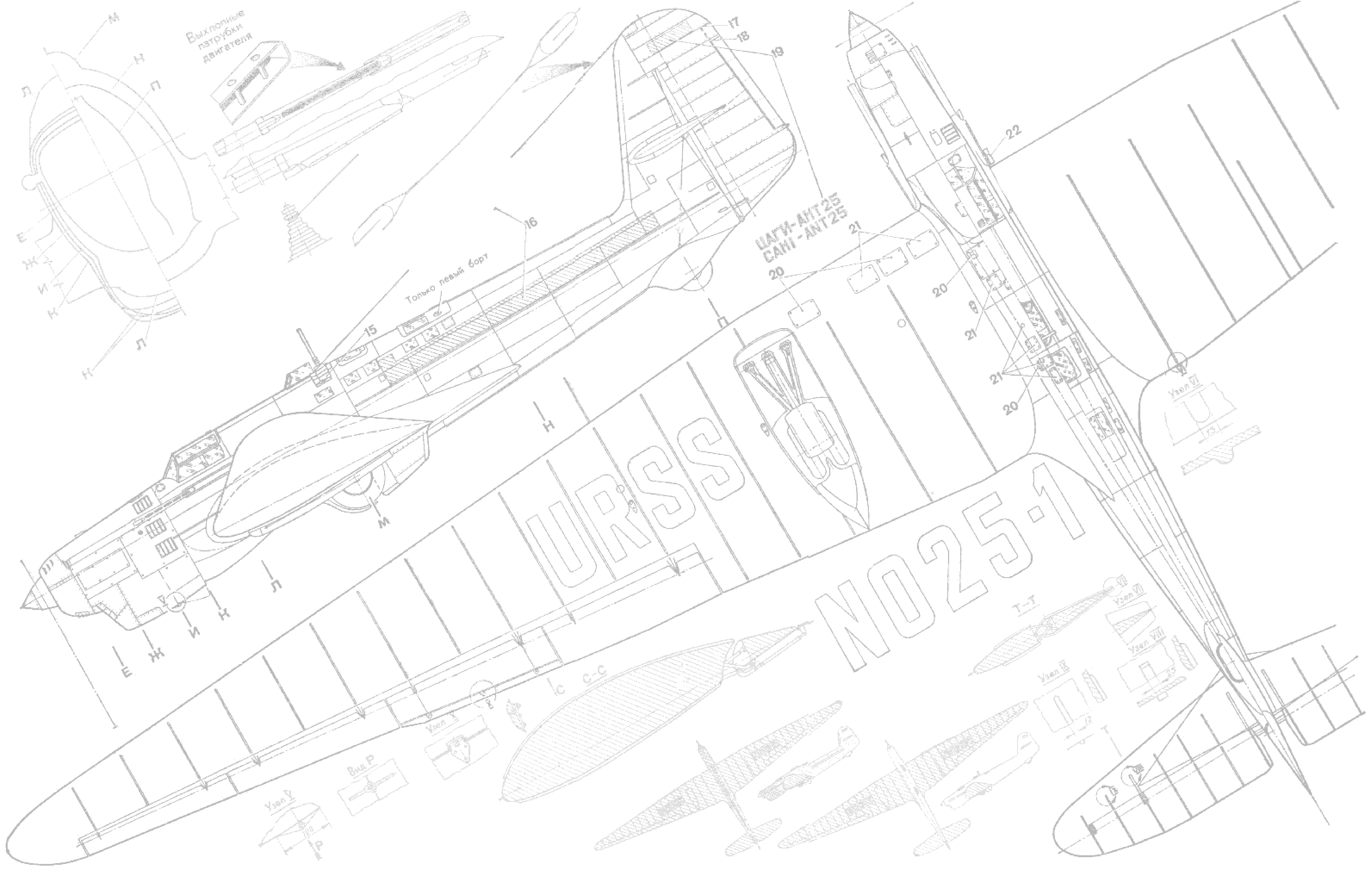 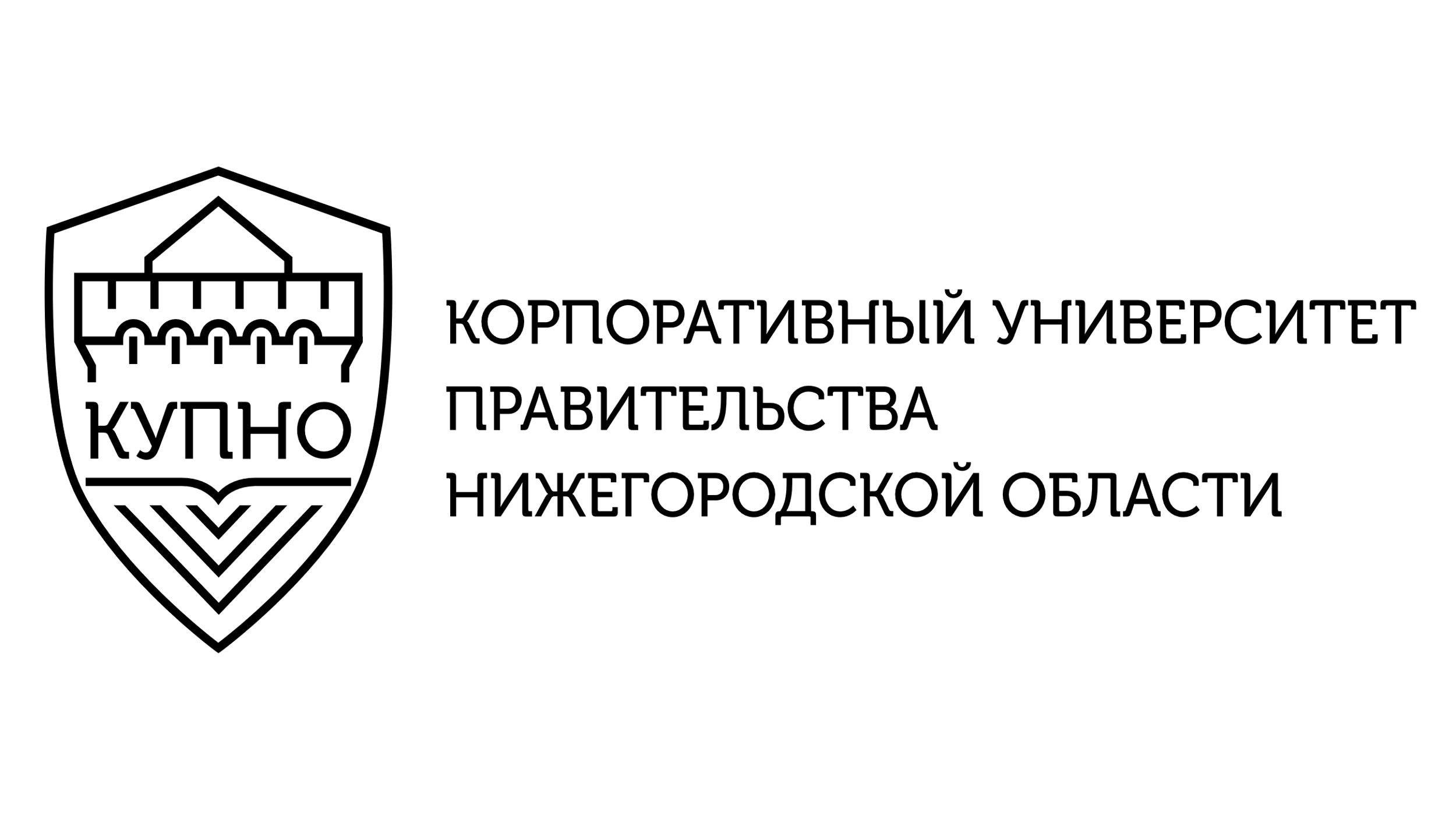 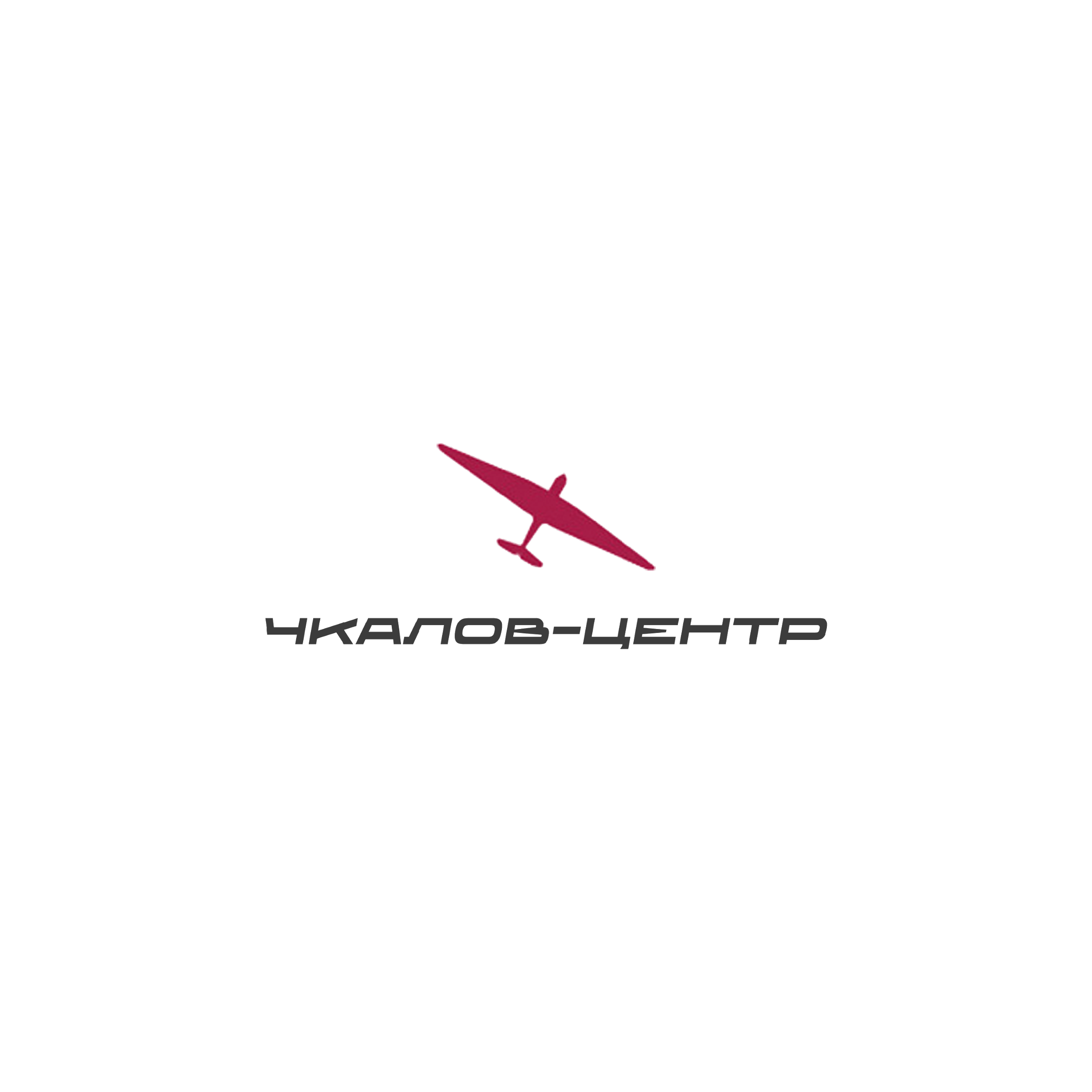 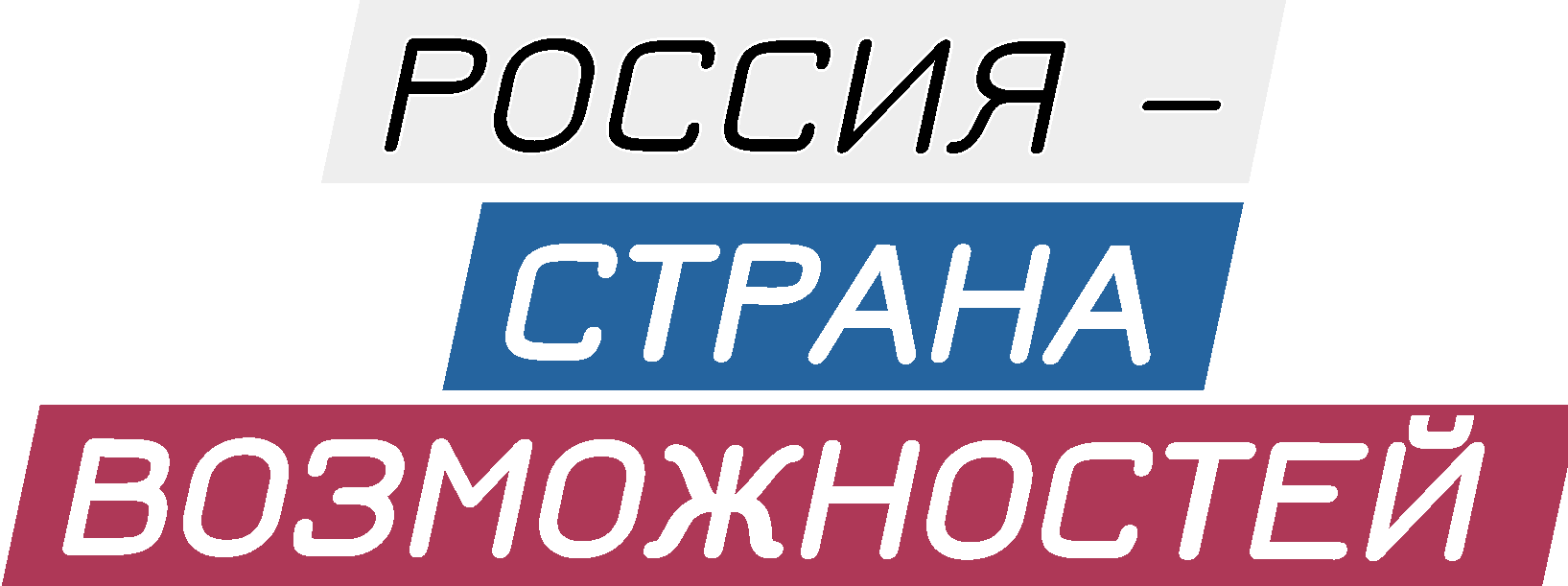 «Название проекта»
ЕСЛИ БЫТЬ, ТО БЫТЬ ПЕРВЫМ!
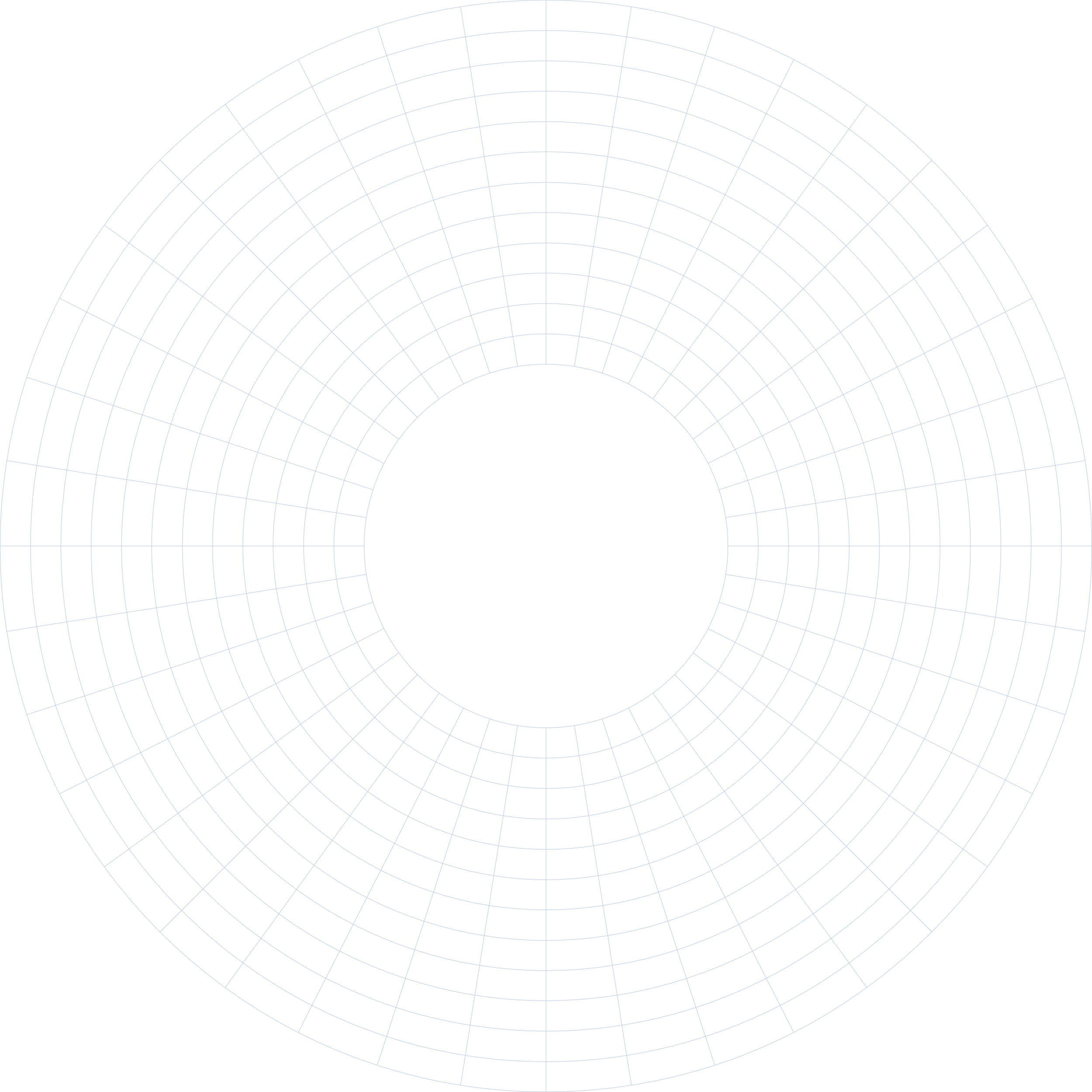 КОМАНДА ПРОЕКТА
Лидер
Команда
Петров Дмитрий
Петров Дмитрий
Петров Дмитрий
Петров Дмитрий
Краткая информация о себе:
- место работы/учебы
- направление деятельности
Краткая информация о себе:
- место работы/учебы
- направление деятельности
Краткая информация о себе:
- место работы/учебы
- направление деятельности
Краткая информация о себе:
- место работы/учебы
- направление деятельности
2
О ПРОЕКТЕ
ПРОБЛЕМАТИКА
ЦЕЛЬ
ЗАДАЧИ
ОПИСАНИЕ
ОПИСАНИЕ
ОПИСАНИЕ
1
2
3
3
ЦЕЛЕВЫЕ ГРУППЫ:
КРАТКОЕ ОПИСАНИЕ
ЧЬЮ БОЛЬ РЕШАЕТ ЭТОТ ПРОЕКТ? НА КОГО ОН НАПРАВЛЕН?
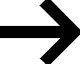 МИССИЯ ПРОЕКТА
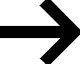 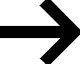 СОЦИАЛЬНО-ЭКОНОМИЧЕСКИЙ ЭФФЕКТ ДЛЯ РЕГИОНА
описание
4
РЕЗУЛЬТАТЫ ВЗЛЕТА ПРОЕКТА
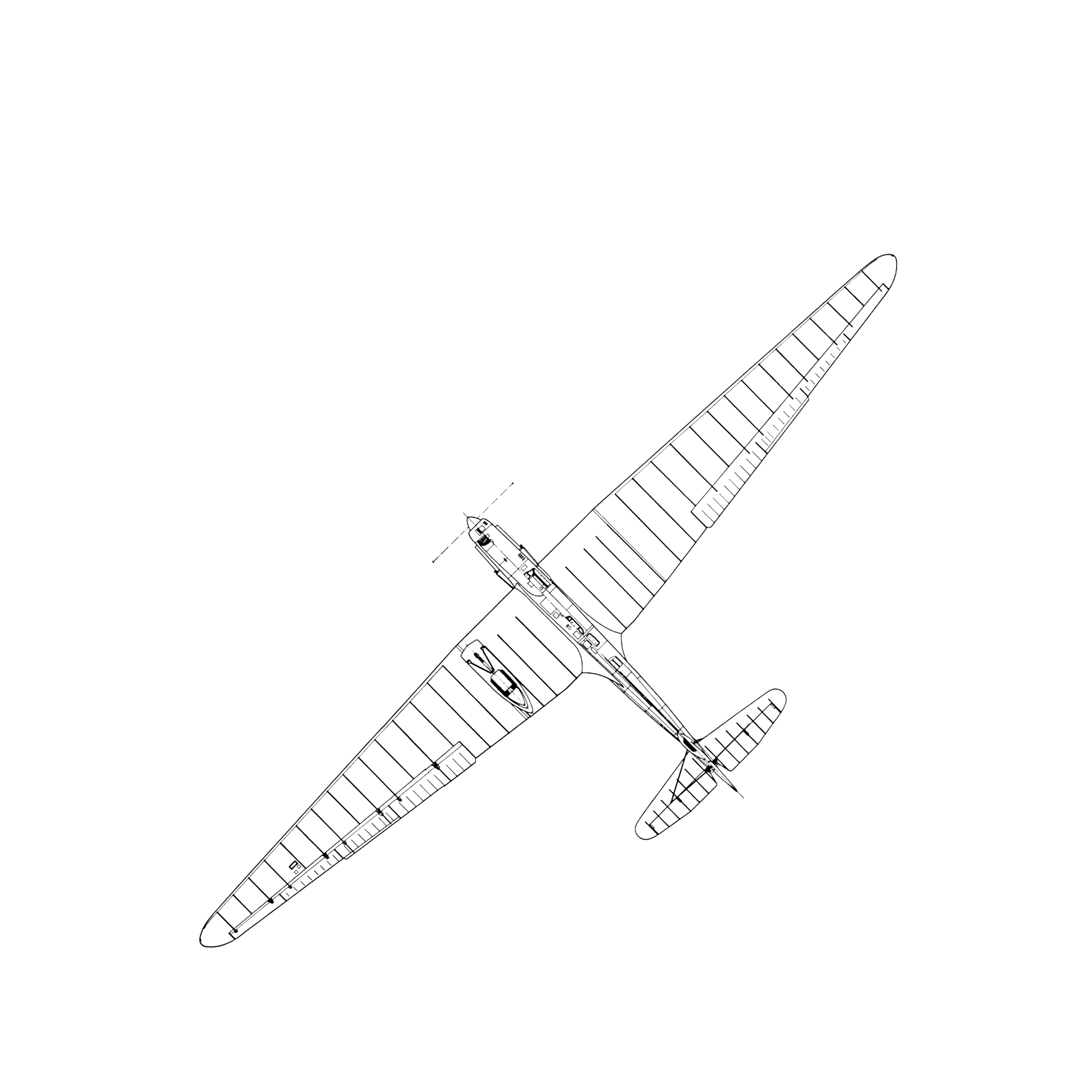 Качественные результаты
Количественные результаты
ОПИСАНИЕ
ОПИСАНИЕ
5
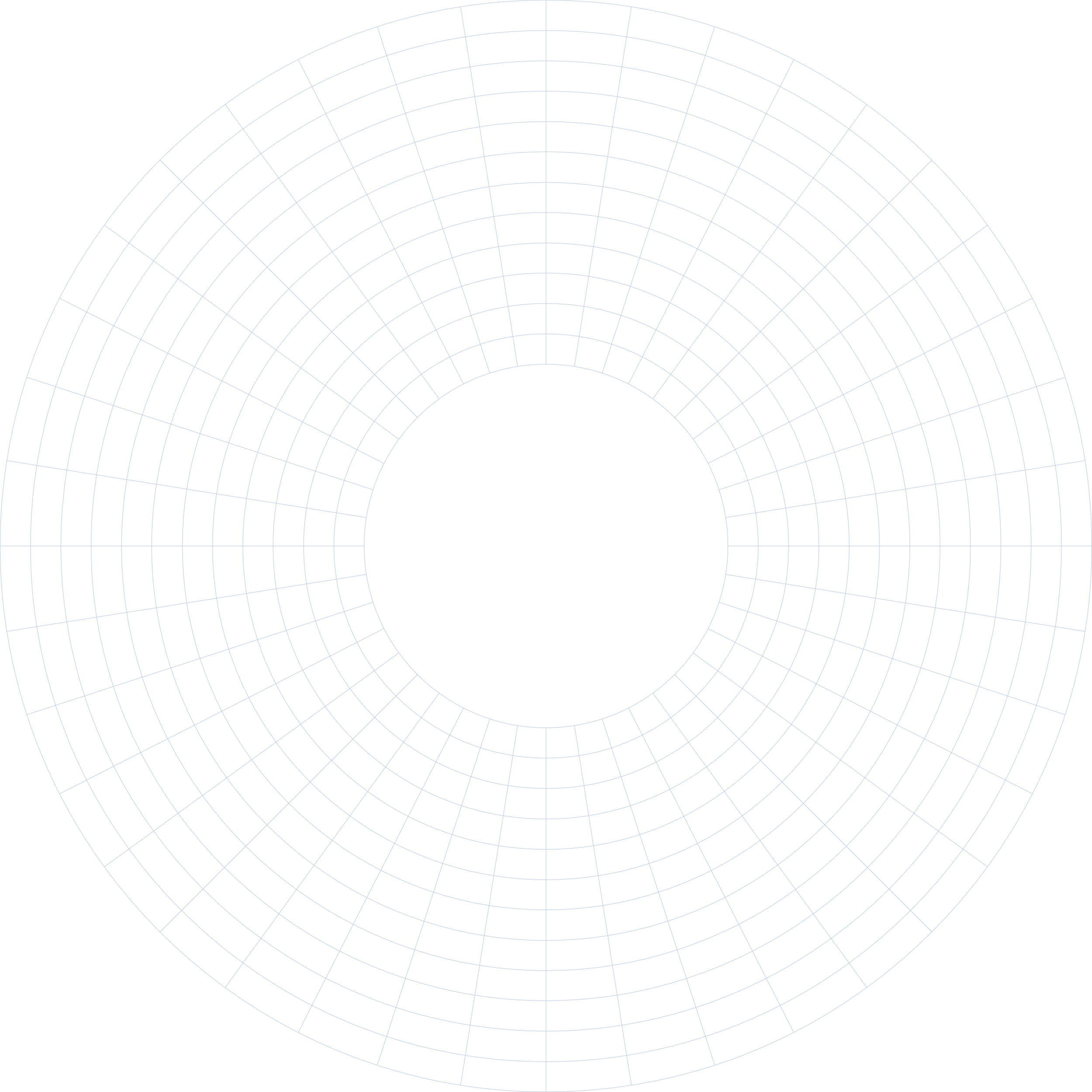 НЕОБХОДИМЫЕ РЕСУРСЫ
Команда
Оснащение
Информация и PR
Финансы
Пространство
Коммуникации
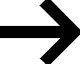 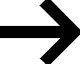 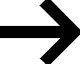 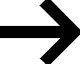 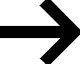 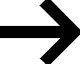 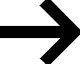 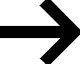 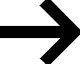 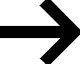 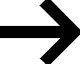 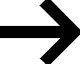 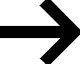 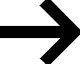 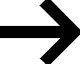 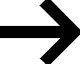 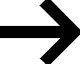 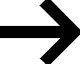 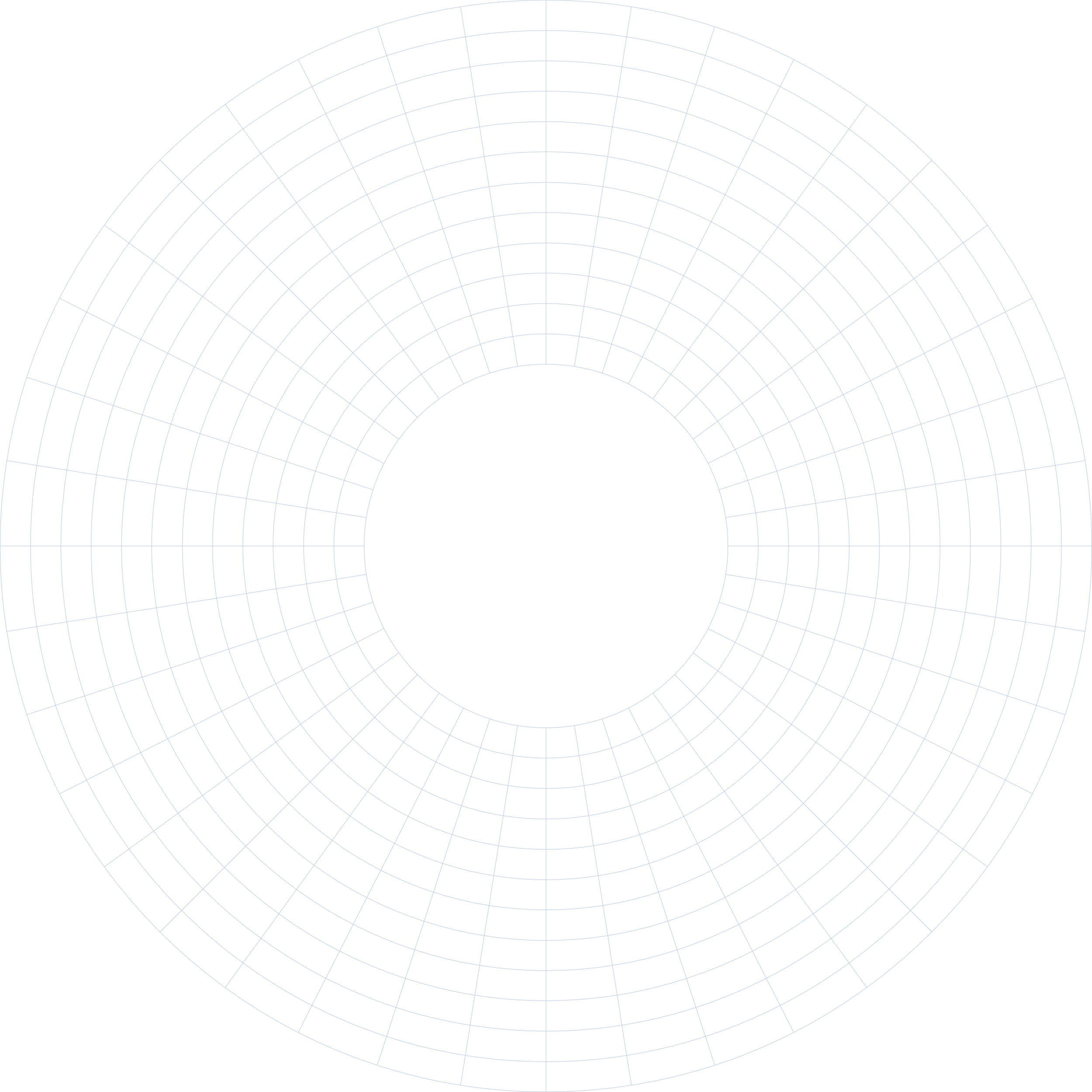 6
СМЕТА ПРОЕКТА
Х ХХХ ХХХ
руб.
7
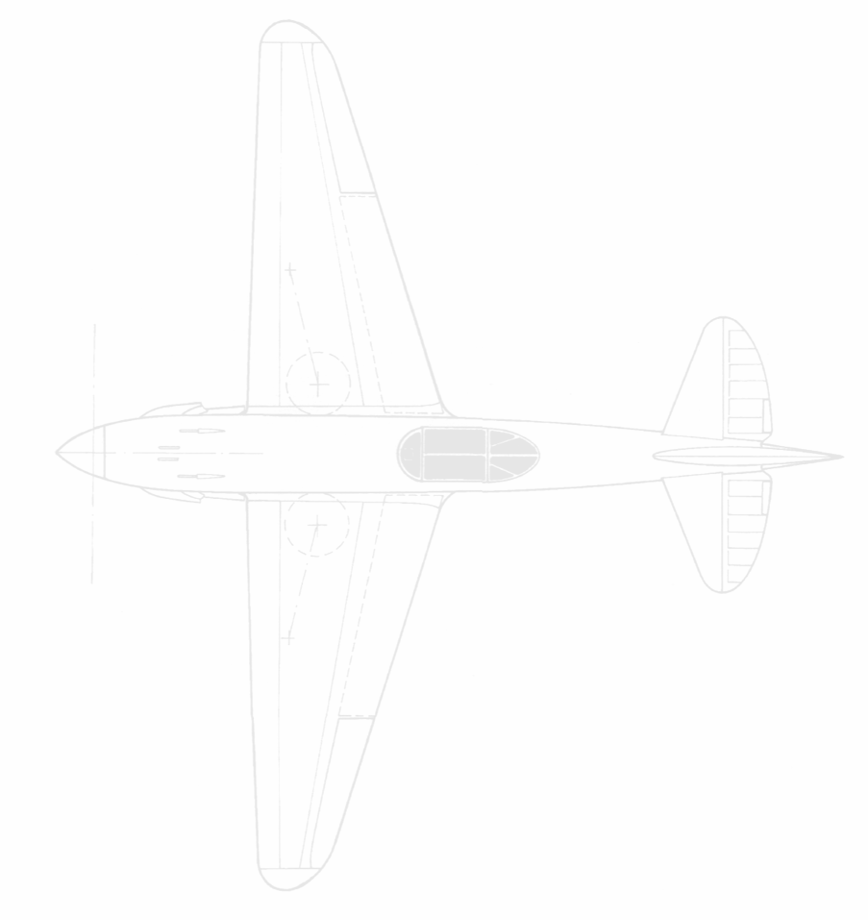 ДОРОЖНАЯ КАРТА ПРОЕКТА
2 ЭТАП
3 ЭТАП
1 ЭТАП
5 ЭТАП
6 ЭТАП
4 ЭТАП
8
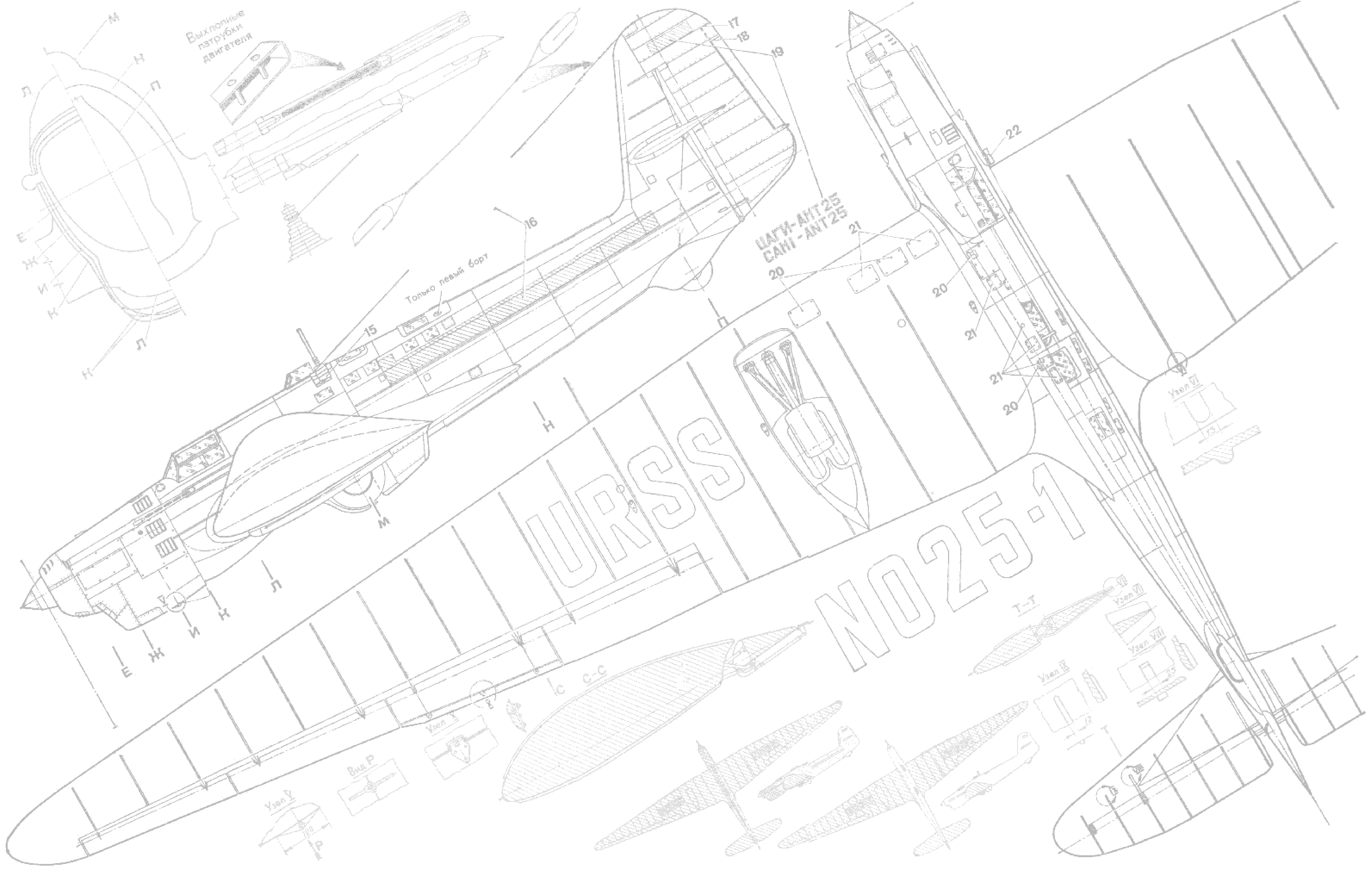 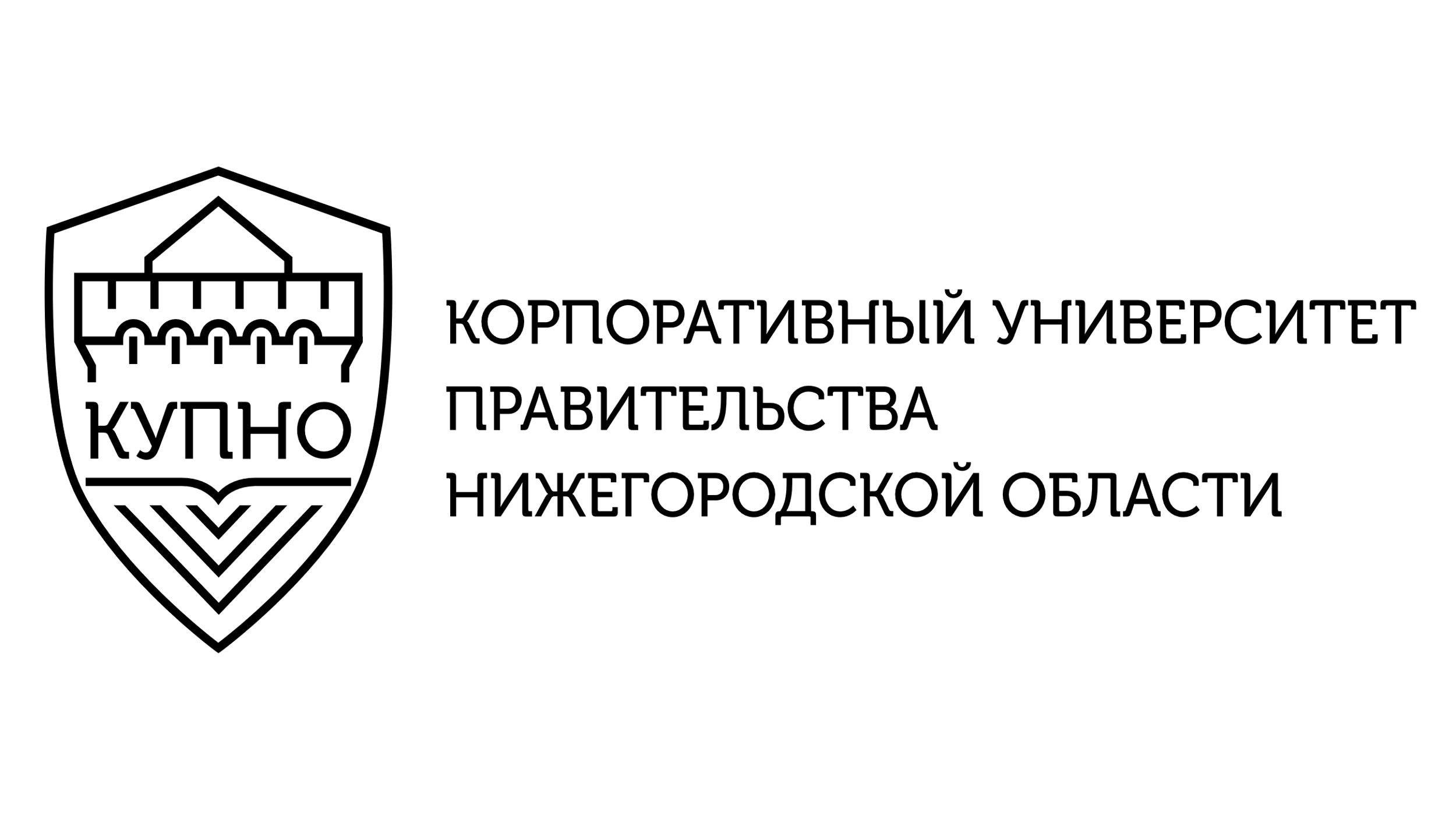 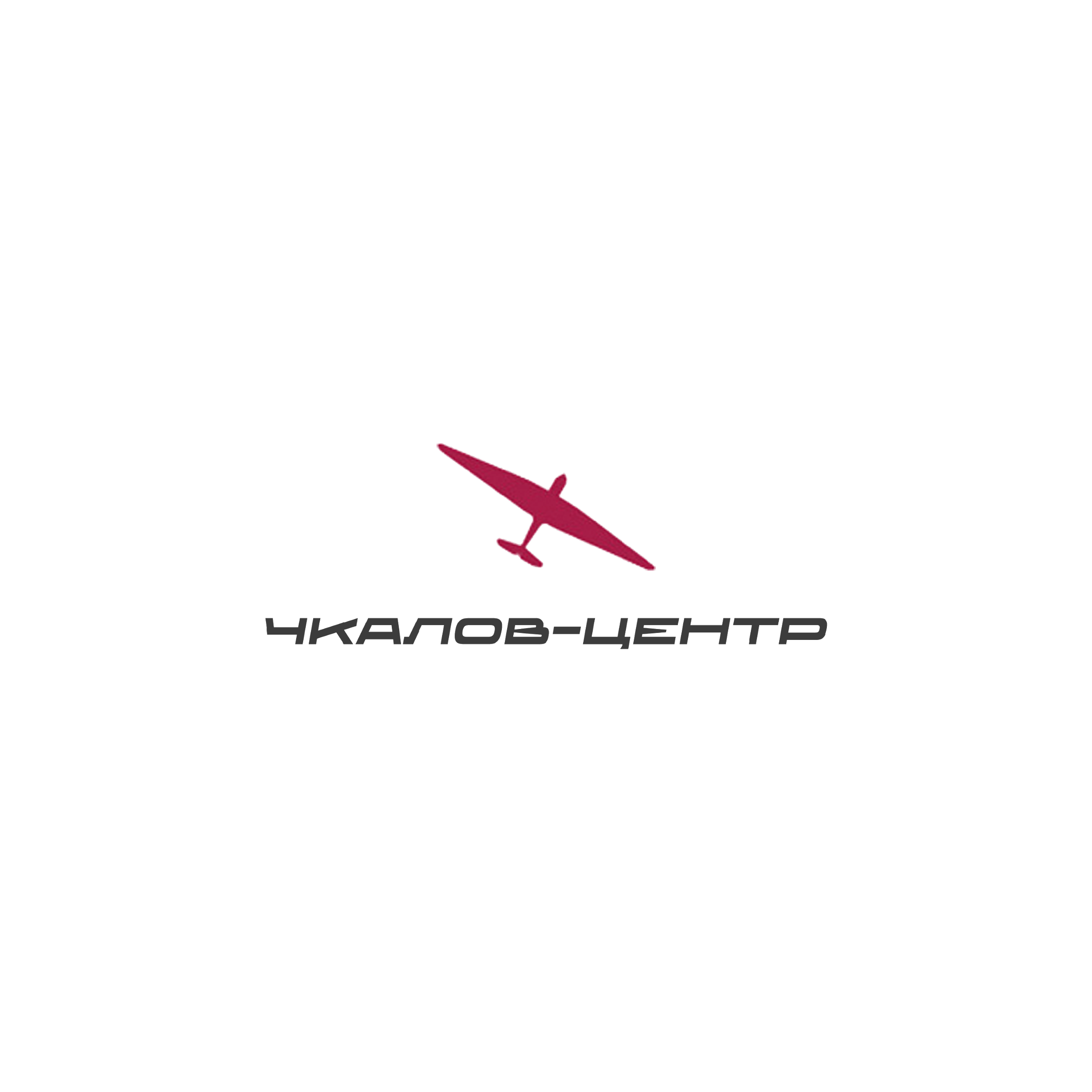 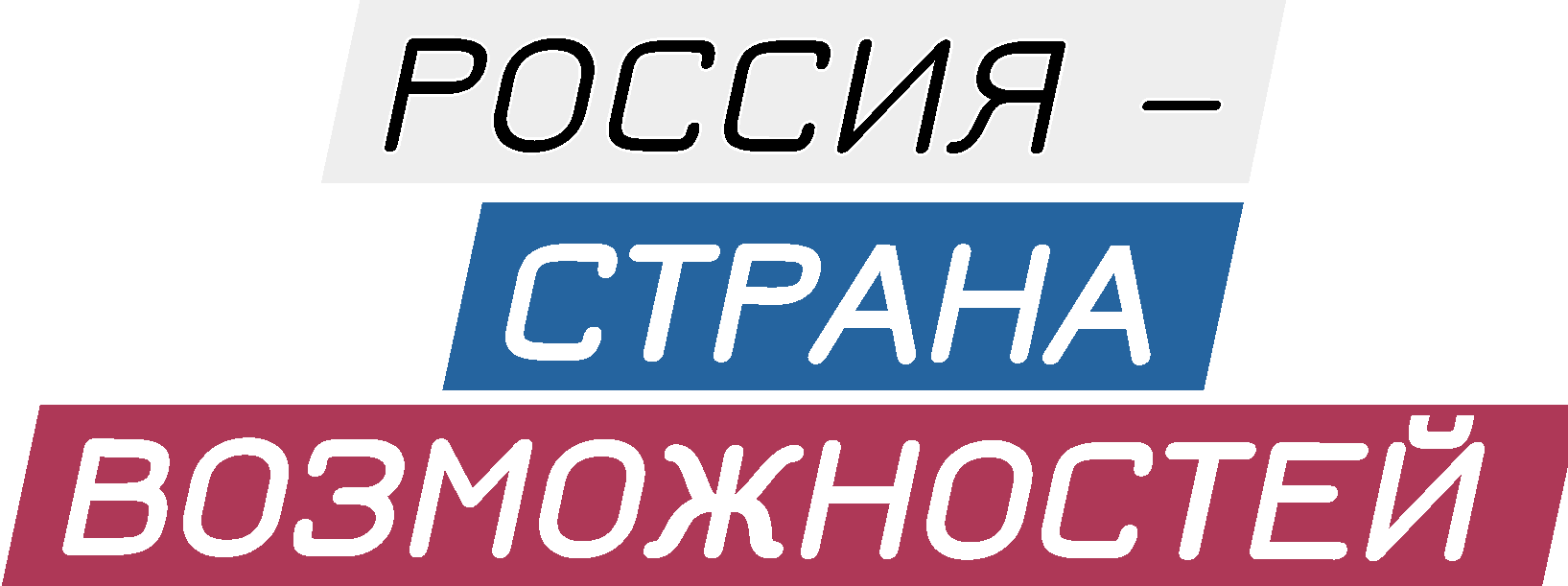 КОНТАКТЫ:

номер телефона
ссылка на профиль в вк
ссылка на профиль в тг
ссылки на сообщества проекта в социальных сетях